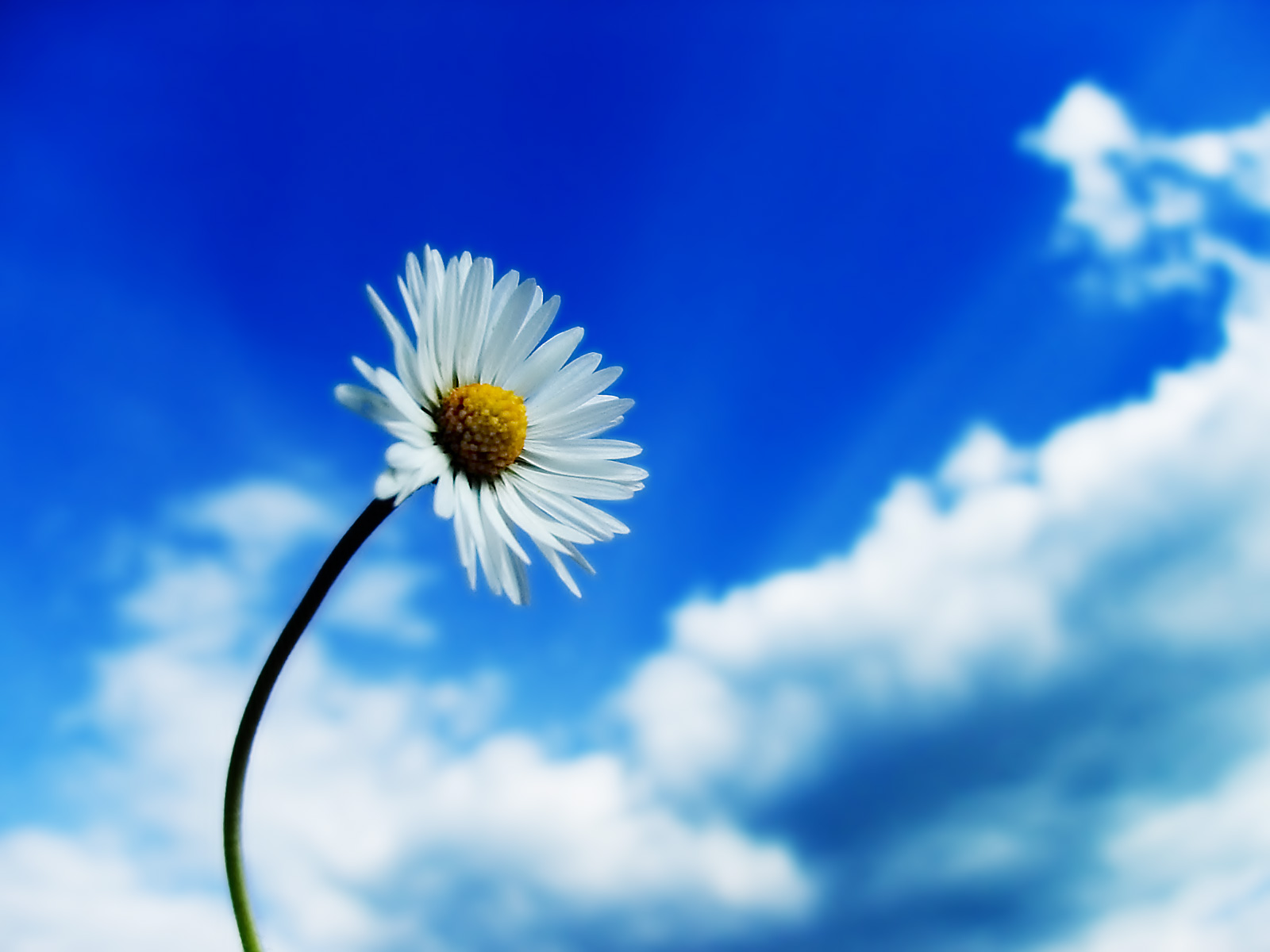 Good Morning  & WelcomeMy dear learners
INTRODUCTION
Nazrul Islam Hossainy.
Assistant Headmaster
Cox’s Bazar Model High School
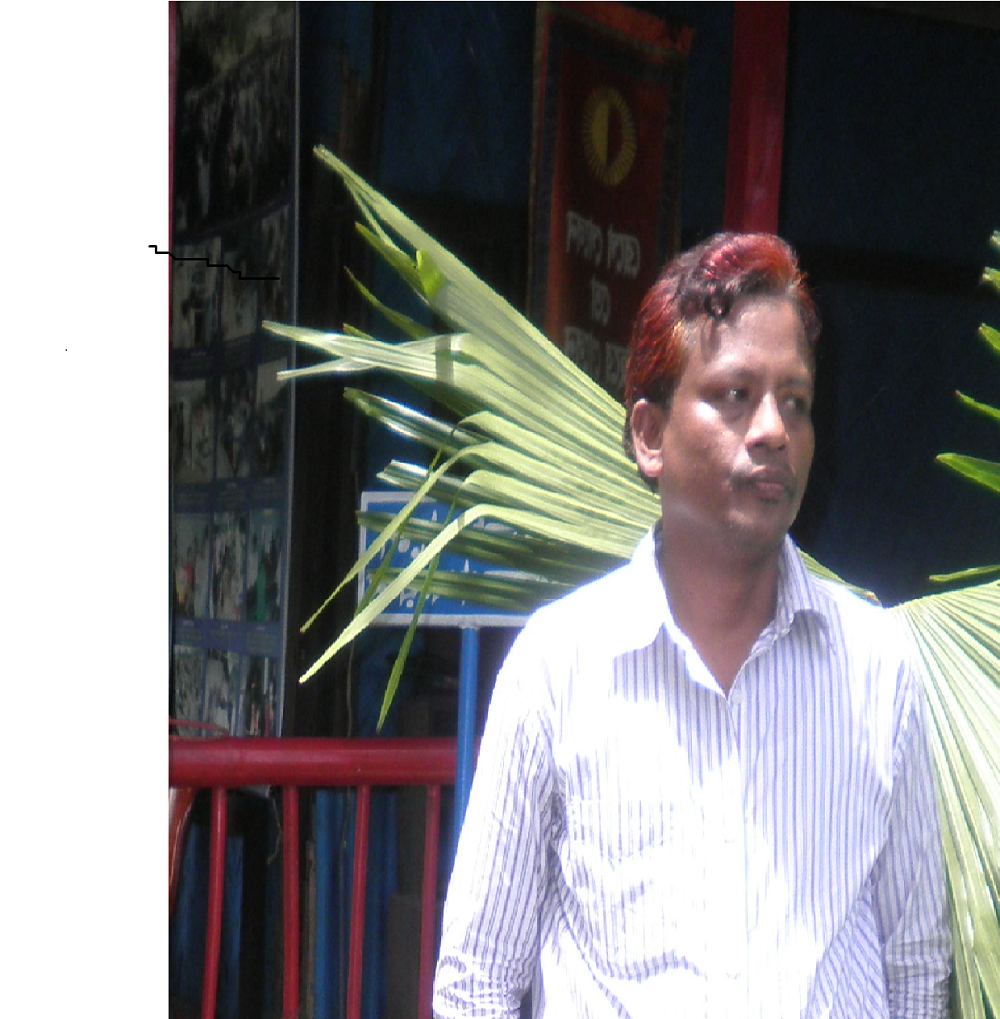 Subject-  
English Grammar
Class - IX & X
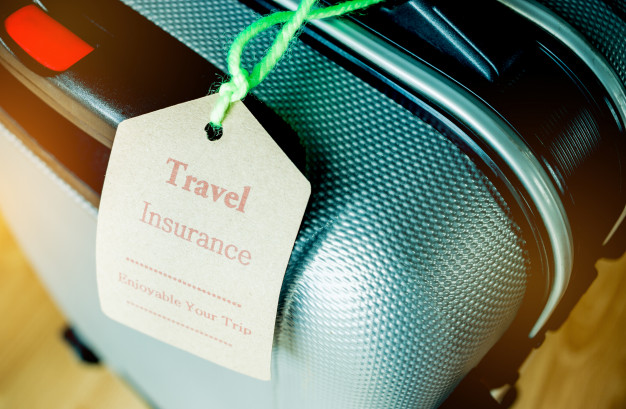 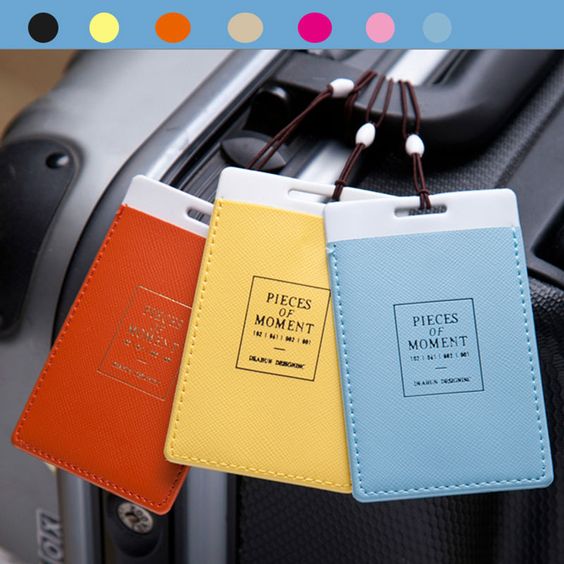 When we travel   one place to another  with our luggage , we see these kinds of token are tagged with this bag 
This is called TAG
K_v ejvi mgq sentence Gi †k‡l †kªvZvi mg_©b wKsev g‡bv‡hvM AvKl©‡bi   Rন্য  †h cÖkœ Ry‡o †`qv  nq  Zv‡K ejv nq Ryob cÖkœ ev ,Tag Question | 
†hgb- †m ¯‹z‡j hvq , hvq bv ?
                               He goes to school, doesn’t he?       
GB  doesn’t he, Gi A_© n‡jv ÓZvB bv?Ó  G†KB e‡j Question Tag .
Our Today’s Lesson is 
Tag Questions
Tag questions are usually formed by a statement and a question tag.
That is your dog, isn’t it?
That isn’t your dog, is it?

You work in a bank, don’t you?
You don’t work in a bank, do you?

Naznin liked the film, didn’t she?
Naznin didn’t like the film, did she?
The blue sentences are the statements and the part in red is the question tags.
Rules about  question tags.
Tag Question  MVb Kivi  †KŠkj
P
O
N
A
Operator
Affirmative
pronoun
Negative
List of operator
gyUvgywU 24wU  operator Av‡Q
 [am is are]  
{was, were}
{ have. has, had}
( do, does, did).
(shall, should, will,  would, may, might, can, could, must, ought to, used to, need, dare
Some general Rules
Affirmative Sentence  Gi Tag question ¸‡jv Negative   n‡e | Avi  Negative     sentence  Gi Tag question ¸‡jv  Affirmative n‡e  
Ges Negative Form wU me mgq msw¶ß iæc  (Contraction ) n‡e | 
‡hgbt-Can not  =  Can’t,       Is not = Isn’t 
               Birds can fly, can’t (can not)   they?
What is contractions?
Spoken  English   G   K‡_vcK_‡bi mgq wKQy wKQy kã ms‡¶‡c  D”PvwiZ nq  ewjqv ïwbev gvÎ Zvnv  eySv m¤¢e nq bv |  Gme mswÿß iæc‡K  Contractions   e‡j  | 
Let us see  some contraction form
Personal Pronoun+ Verb
Verb + not
2. gyj sentence  I  Tag question Gi gvSLv‡b Kgv (,) Ges me‡k‡l (? )  wPý e‡m |
He is working hard
isn’t he
‘
?
I am your teacher
aren’t I
‘
?
Birds can fly
can’t they
‘
?
3. Tag question Gi  Subject wU me mgq g~j  noun  Gi  pronoun wnmv‡e em‡e  |
1. Kamal is  students,  isn’t         ? 
 2. Milk is very wholesome, isn’t           ?
he
it
4. g~j sentence Gi g‡ধ্যে †h operator  _vK‡e  Tag question G †mB operator n‡e | 
     He is my  brother, isn’t he?  এখানে operator  হল   is
They  have a good school , haven’t they?
They   will  do the work, won’t they?
5.  Sentence G hw` `ywU auxiliary (operator)  _v‡K Z‡e cÖ_gwU  ব্যenvi Ki‡Z n‡e | 
You should have done  this,  shouldn’t you?
Here fist operator   is
should
second   operator    is
have
You should not have done,  should you?
6.  ‡h me  sentence  G  operator _v‡K bv †m me sentence  G  verb  _v‡K|  G me sentence  G   tense  Abyhvqx  do,  does,   did e‡m |   He goes to school, doesn’t he? 
            We do the work, don’t we?      
I ate rice, didn’t   I ?     (past tense)

GLv‡b g‡b ivL‡Z n‡e verb present tense  n‡j do, 3rd person singular number n‡j does wKšÍ  past tense n‡j did e‡m |
More Examples
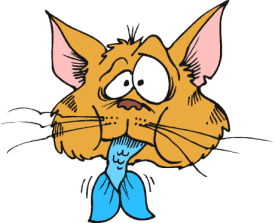 Cats like fish,
Cats like fish, don’t they?
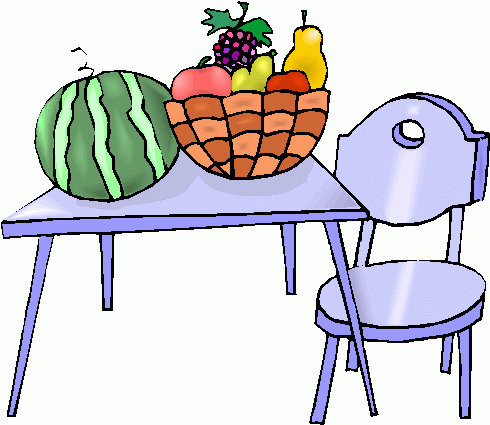 There’re some fruits on the table,
There’re some fruits on the table, aren’t there?
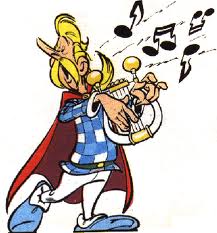 Raja doesn’t sing very well,
Raja doesn’t sing very well, does he?
EXERCISES
Peu and Lily are working, ____________?
Anwar had visited Barisal before, _________?
Elephants can’t fly, ______________?
We shouldn’t do this, ____________ ?
School starts at 8:25, _____________?
Samia is in class, ___________ ?
You’ve got three cats, ____________?
We are  careful, ______________?
Lotas wrote it, _____________?
aren’t they
hadn’t he
can they
should we
doesn’t it
isn’t she
havn’t you
aren’t we
didn’t he
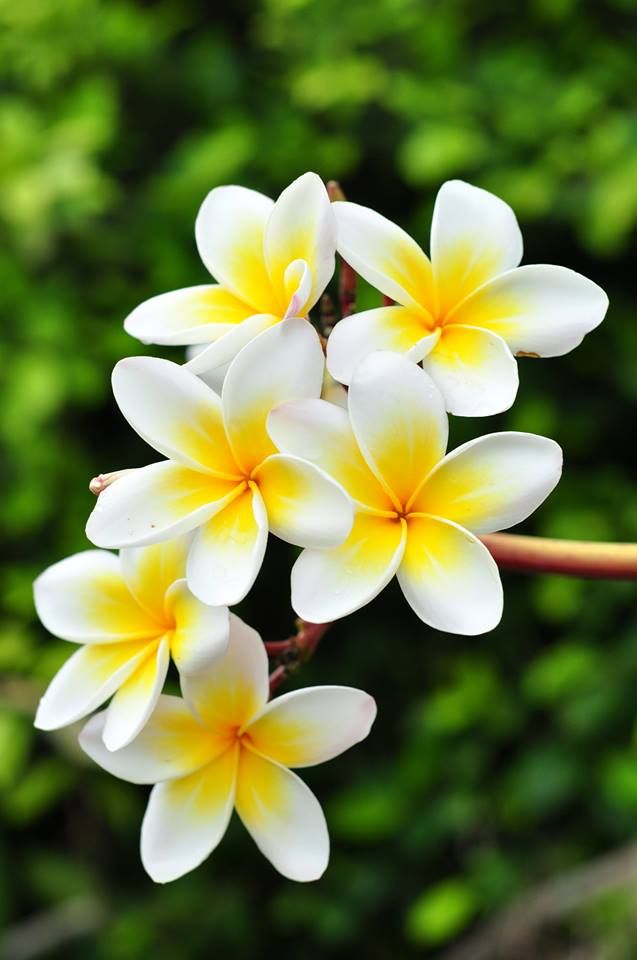 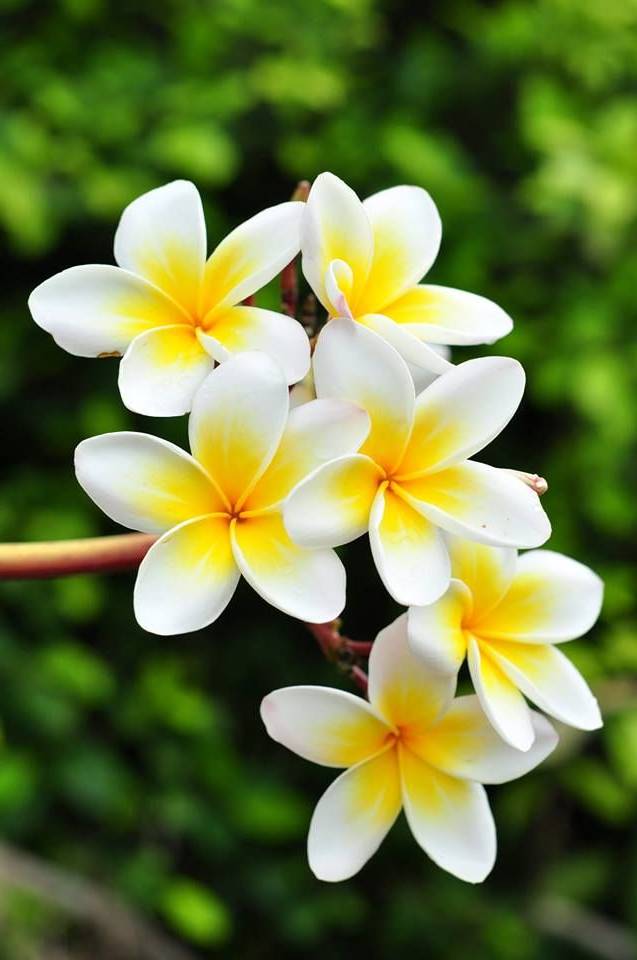 Thanks
 for staying 
with me